Virtual volunteer
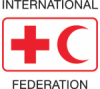 www.virtualvolunteer.org
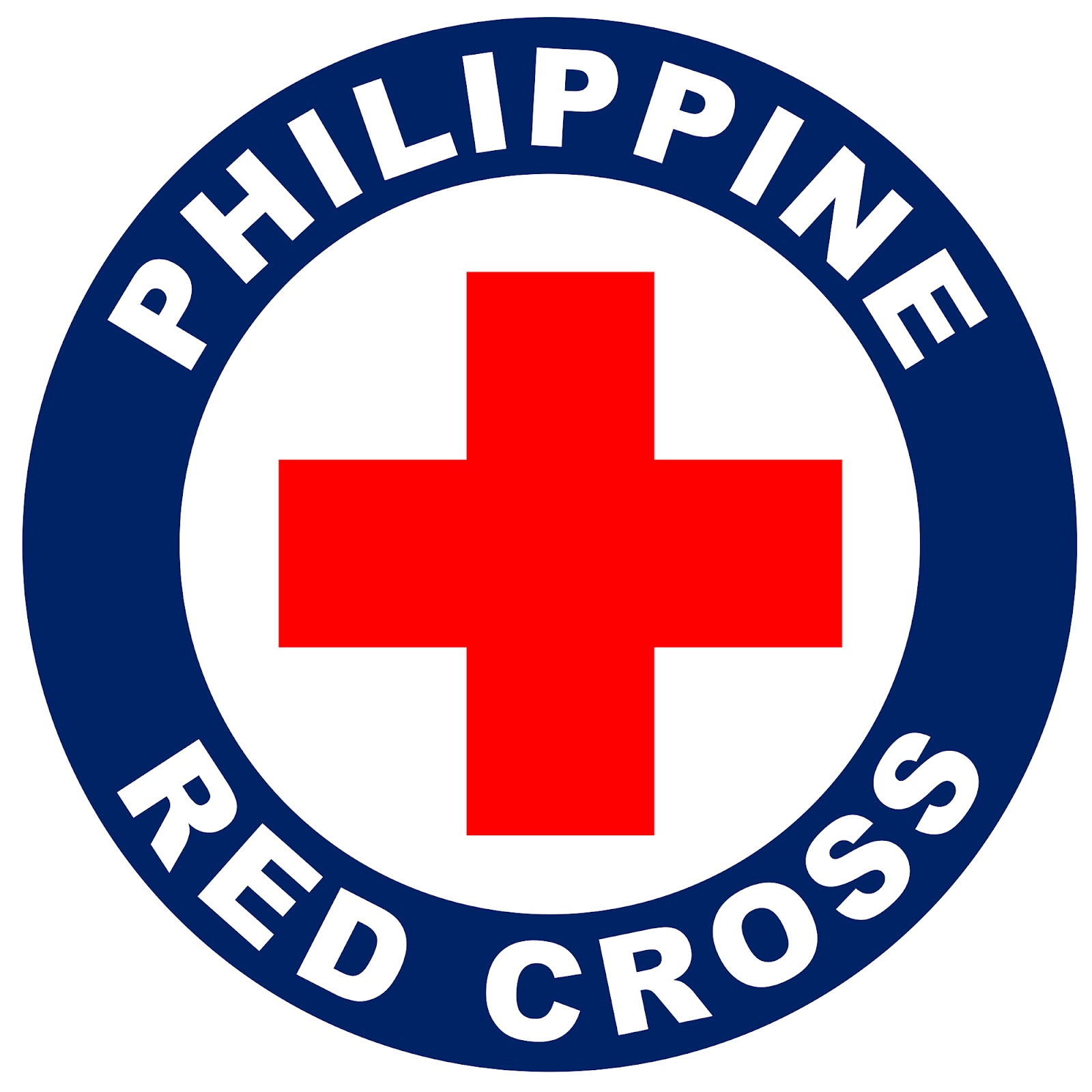 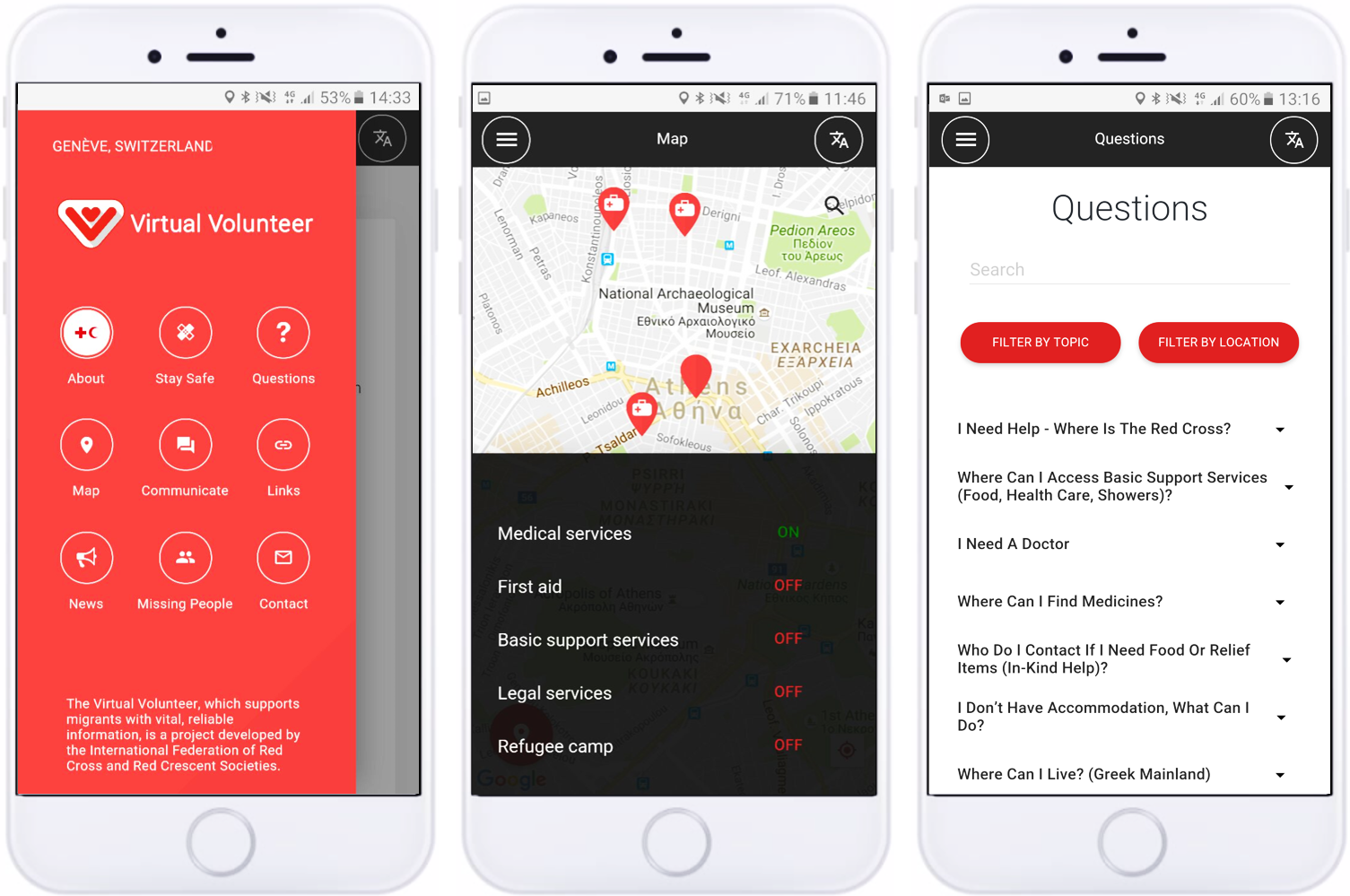 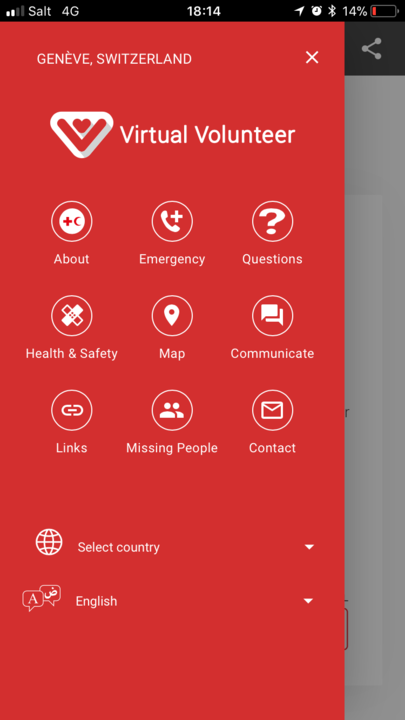 Virtual Volunteer
www.virtualvolunteer.org
The Virtual Volunteer.org is a web-application that provides practical  information for migrants.
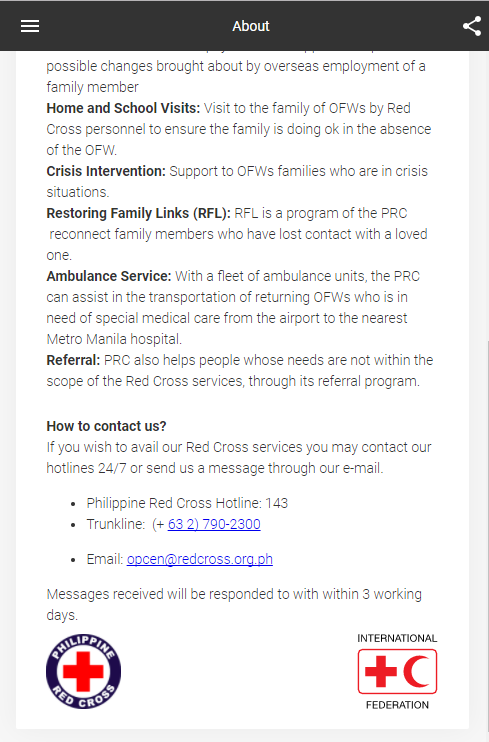 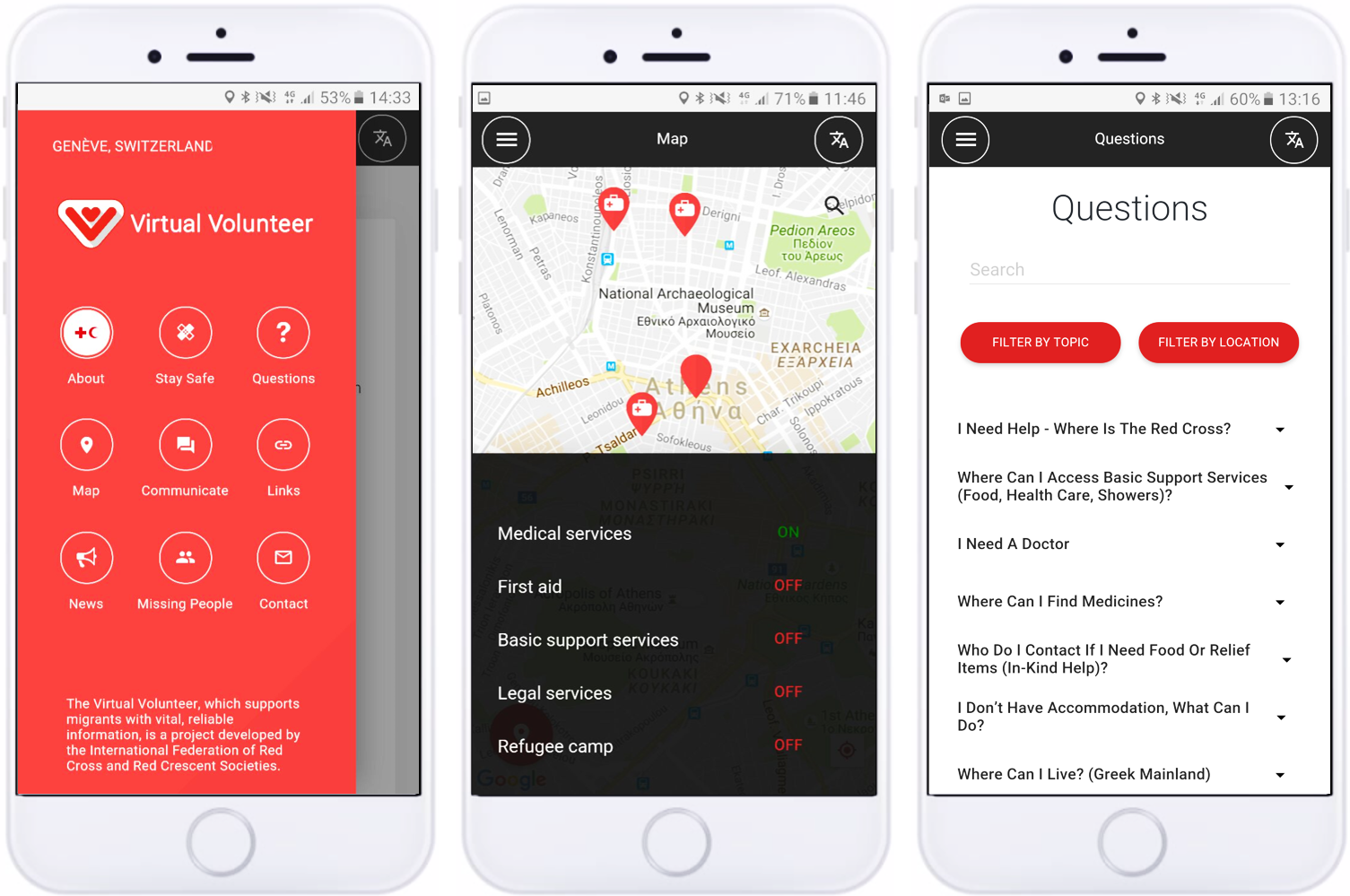 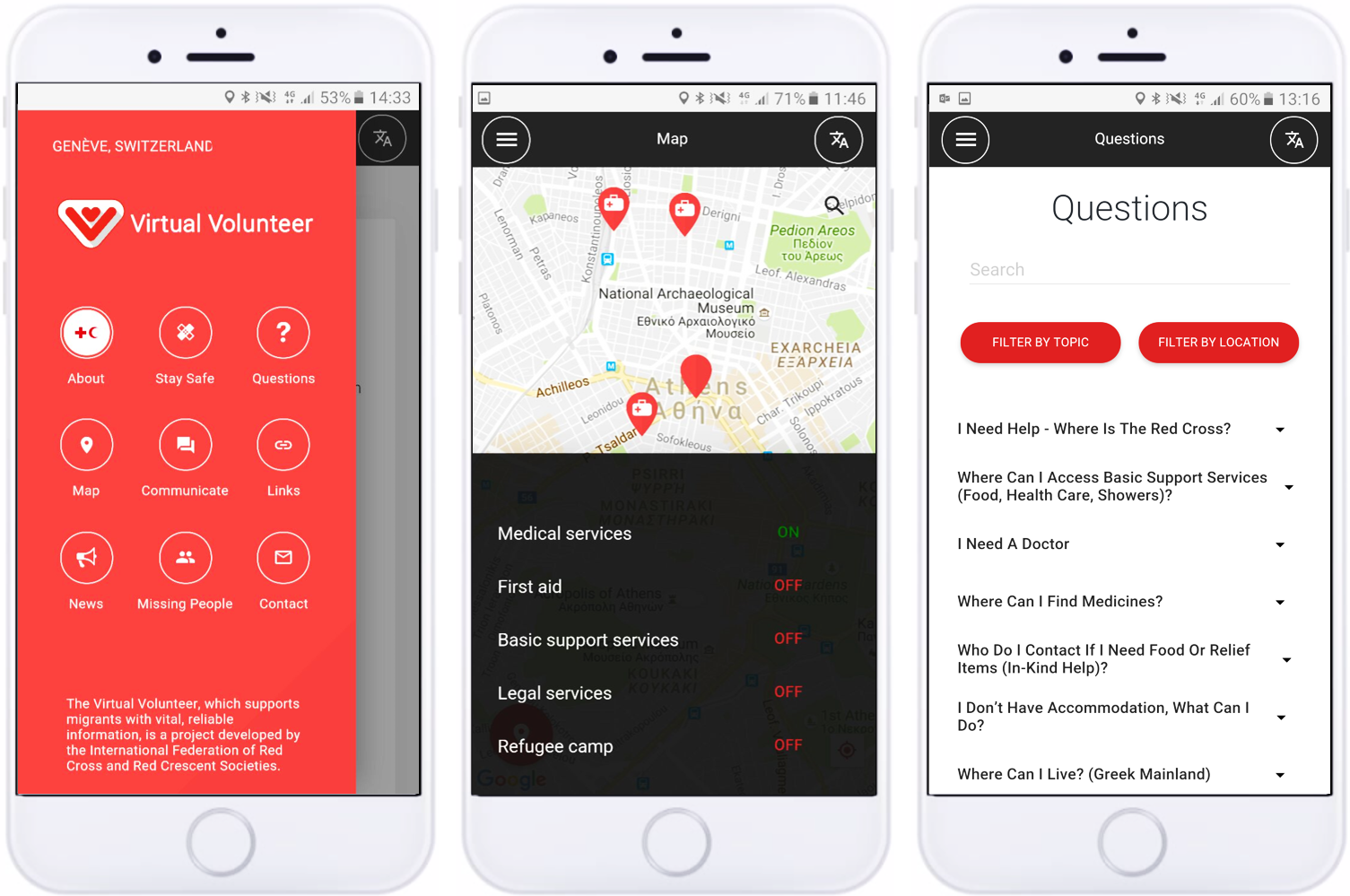 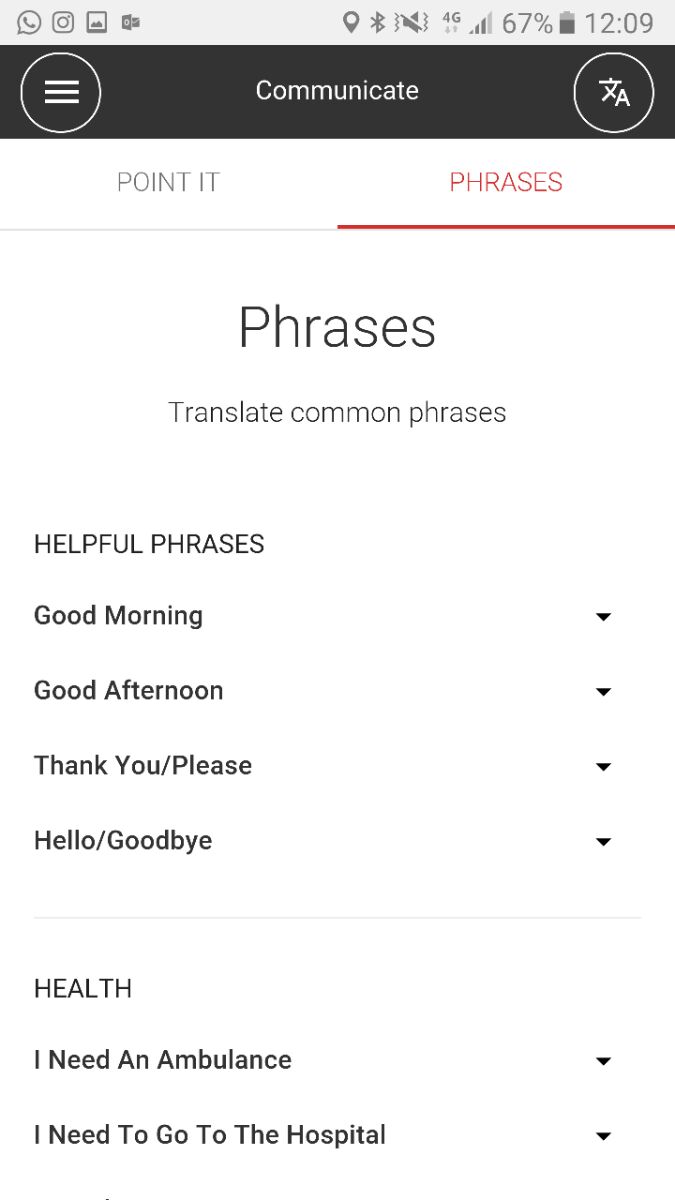 Provides an overview of Philippine Red Cross services for OFWs

And how to contact the Red Cross
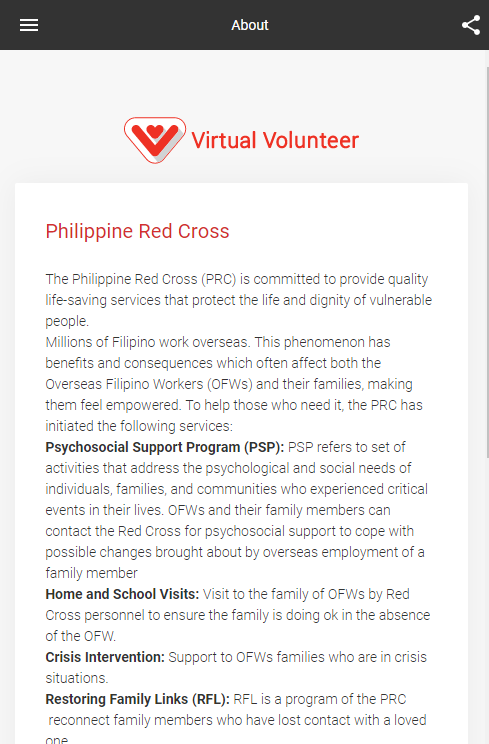 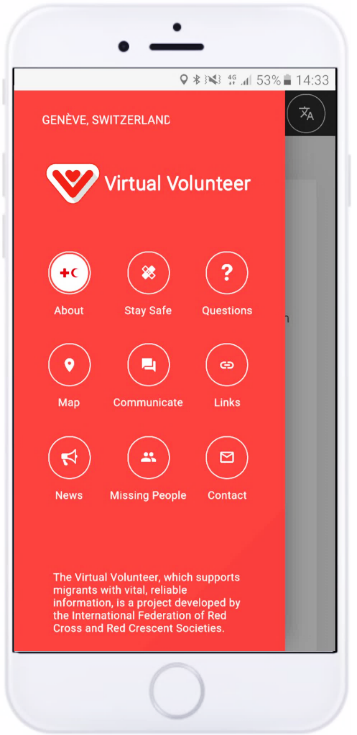 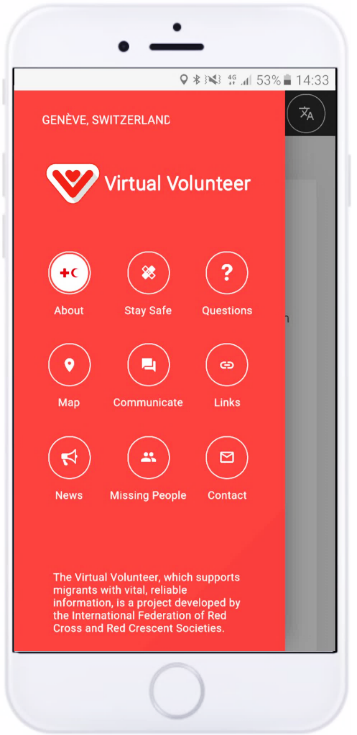 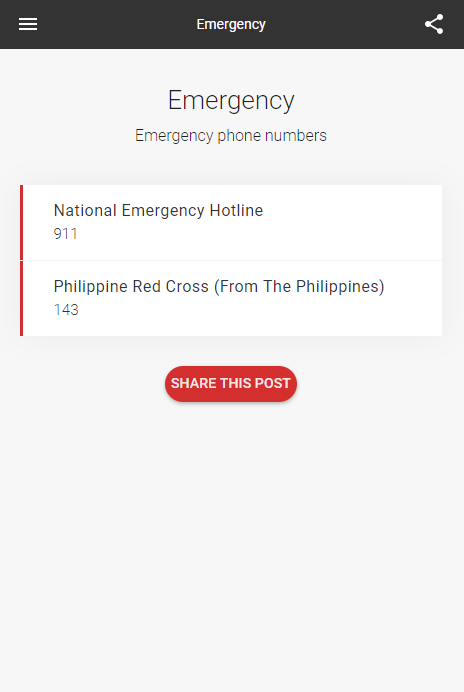 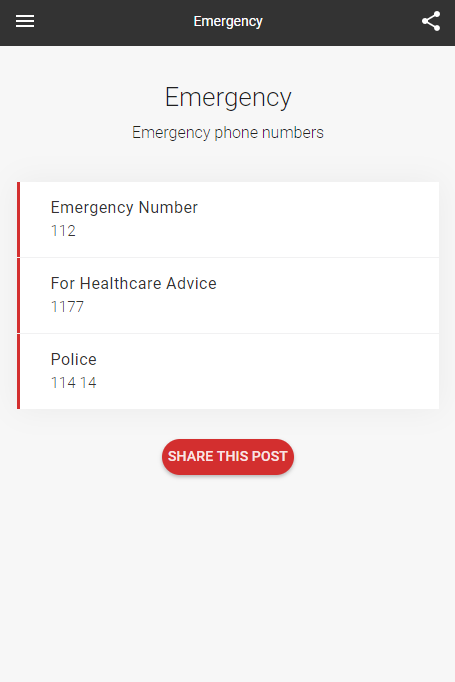 Provides Emergency number in the Philippines and country of destination
Provides tips on how to stay safe when abroad, the essentials to pack and how to cope with being far from your family.
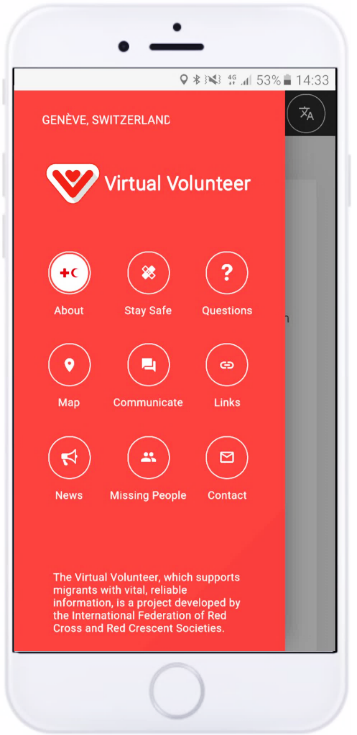 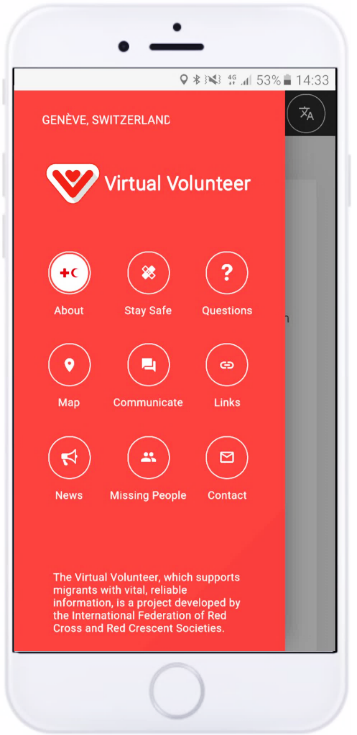 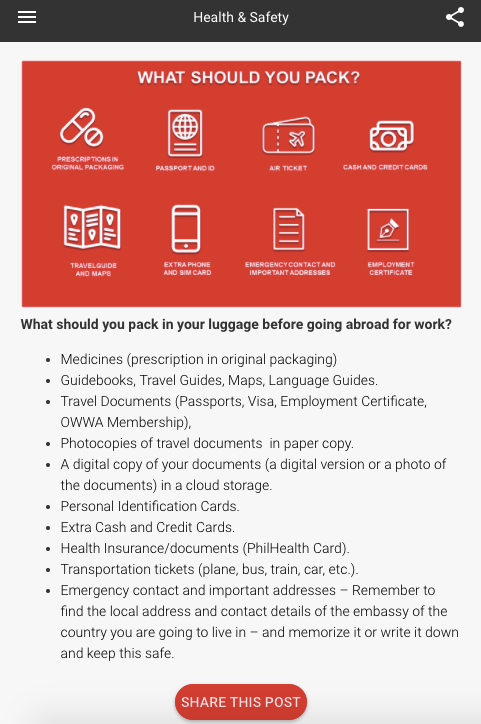 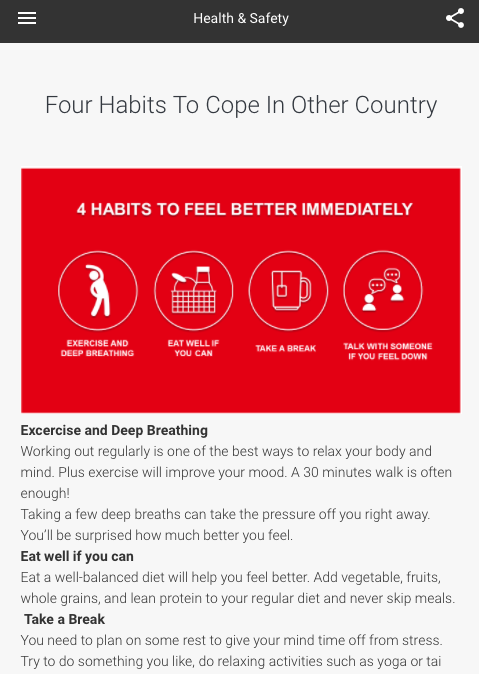 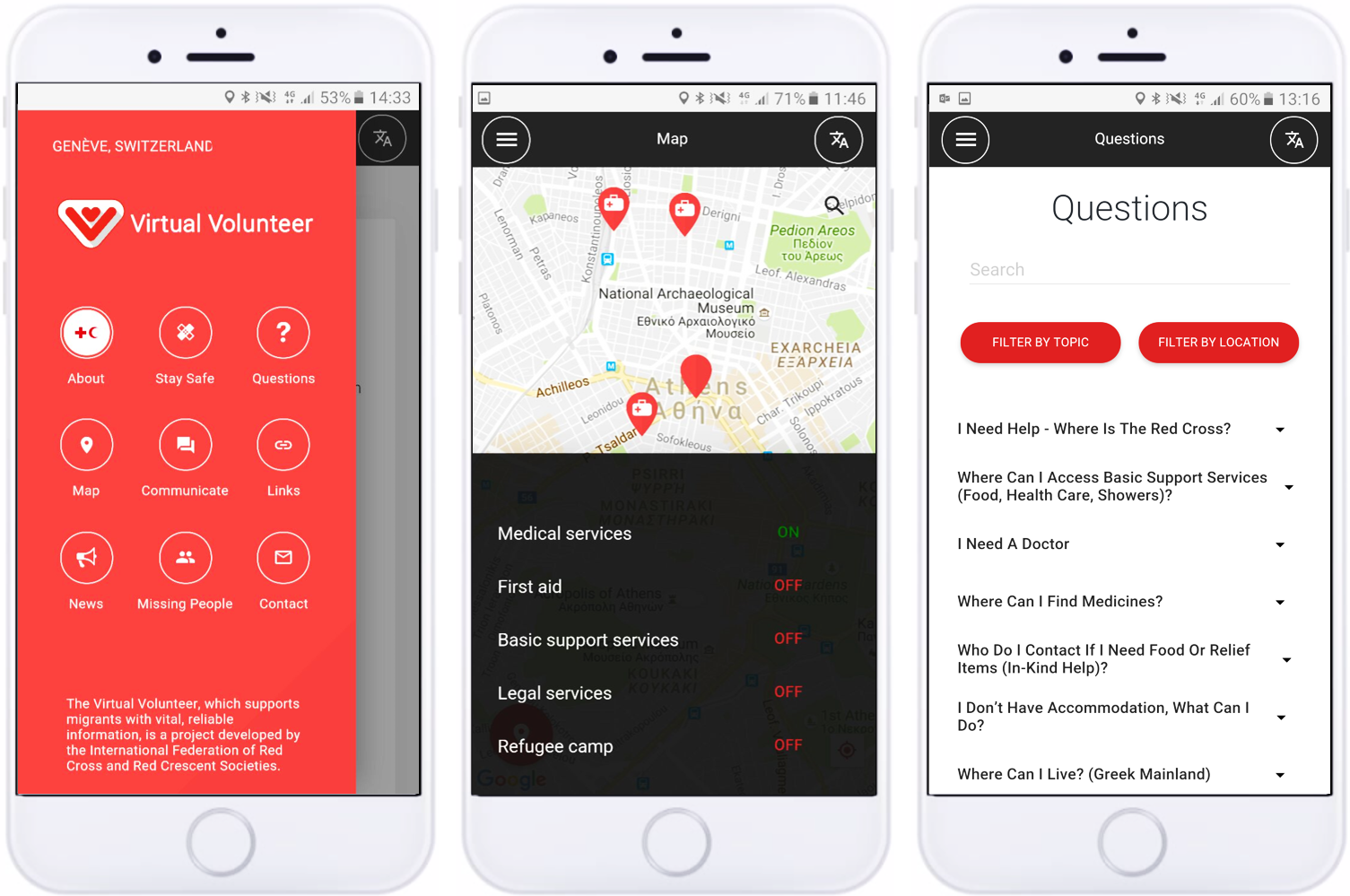 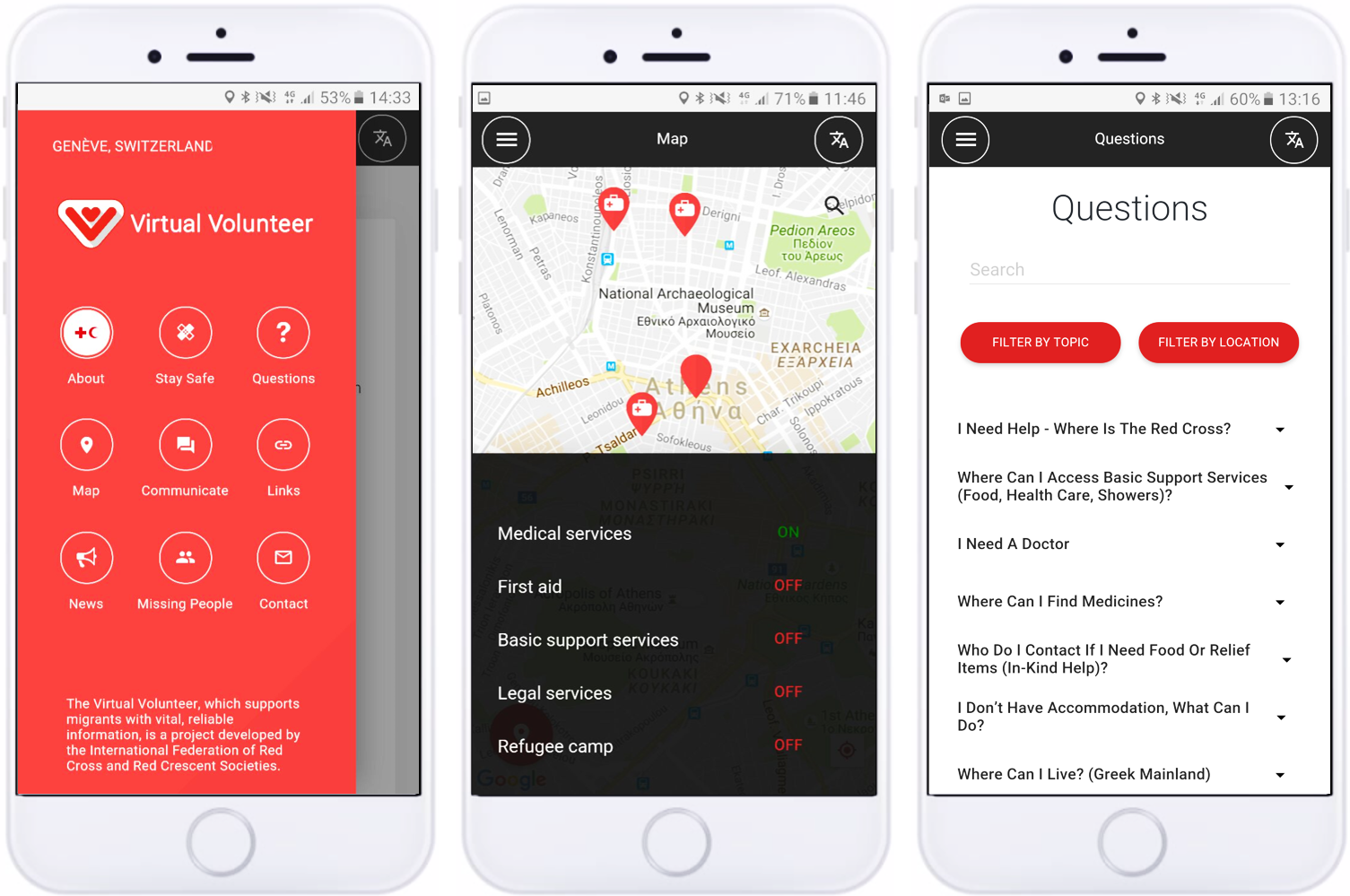 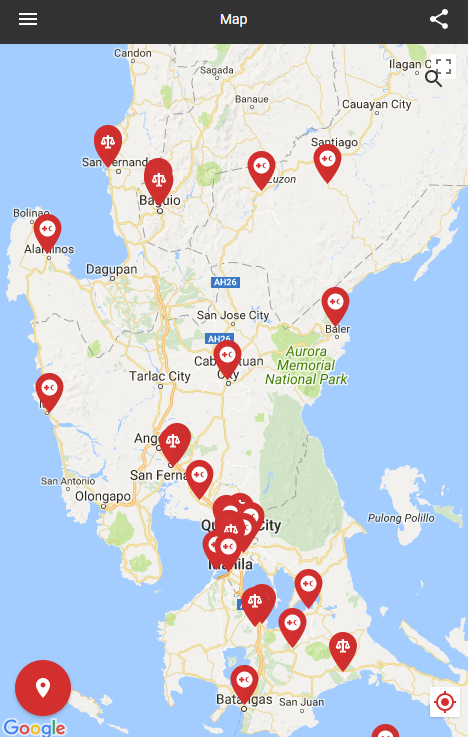 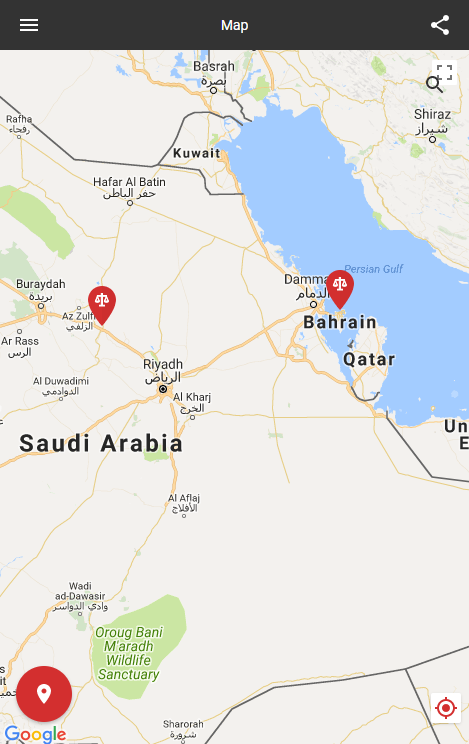 Helps you locate offices and services for OFWs in Manila

And will also display important locations in main destination countries
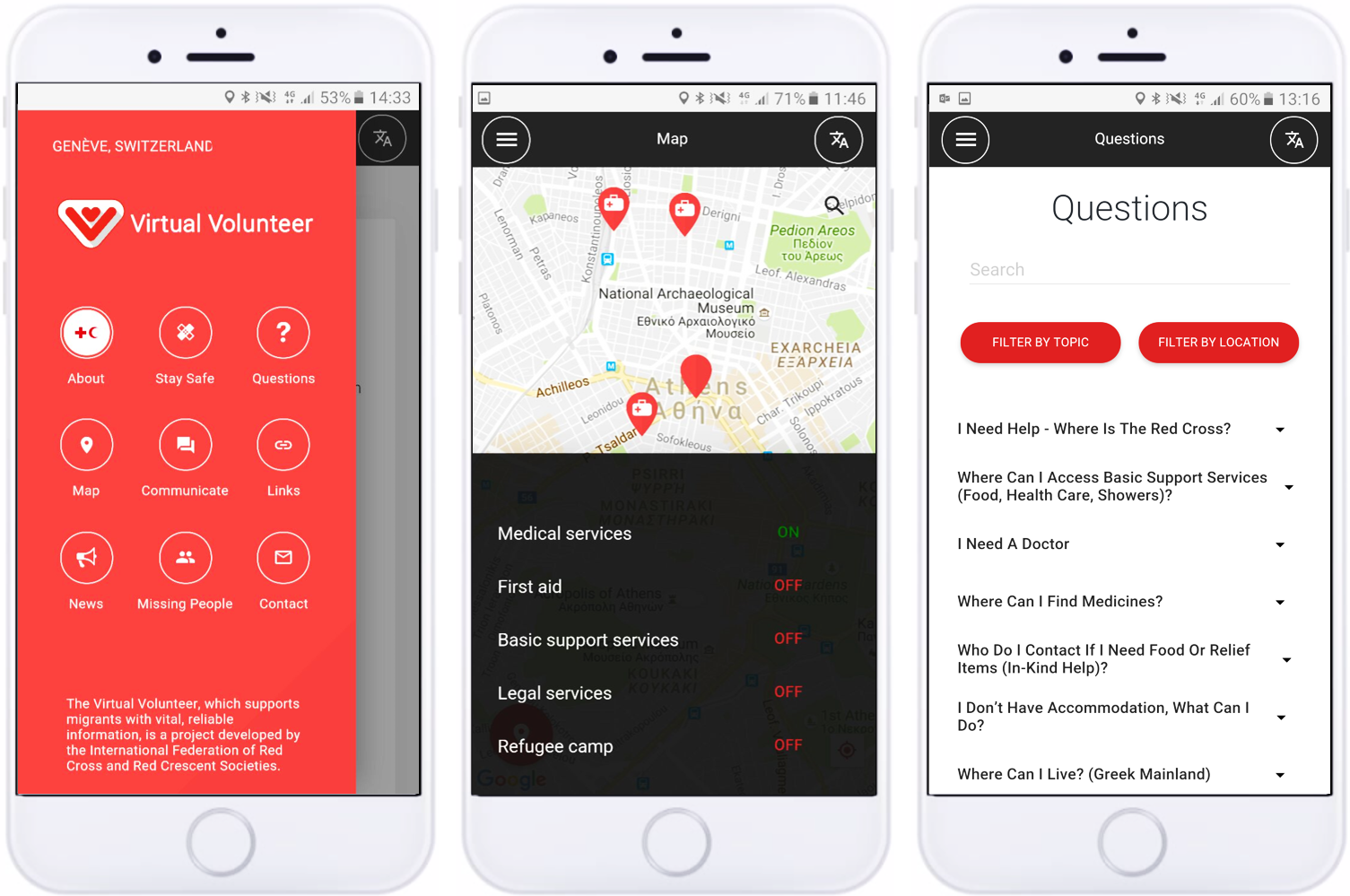 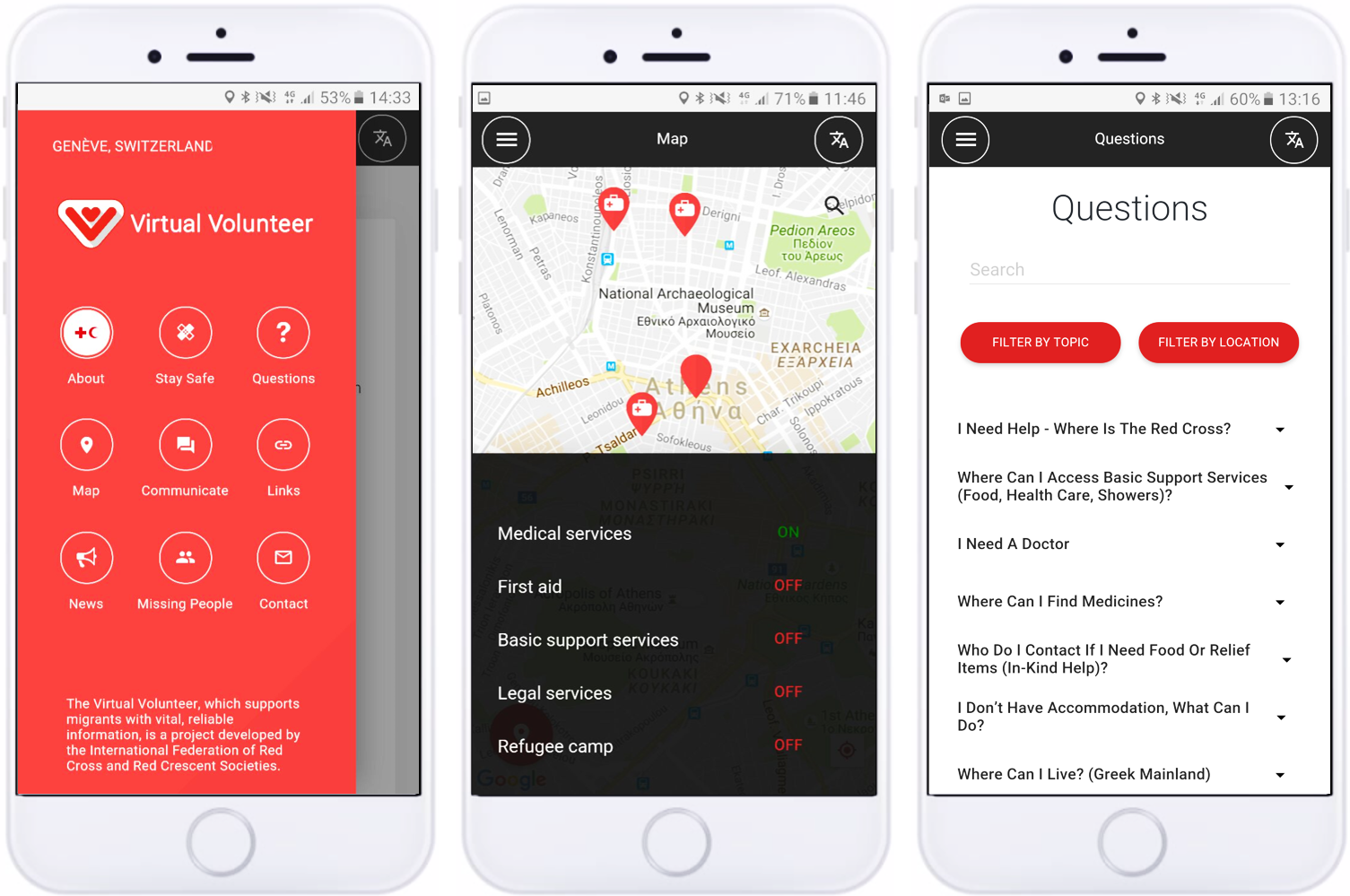 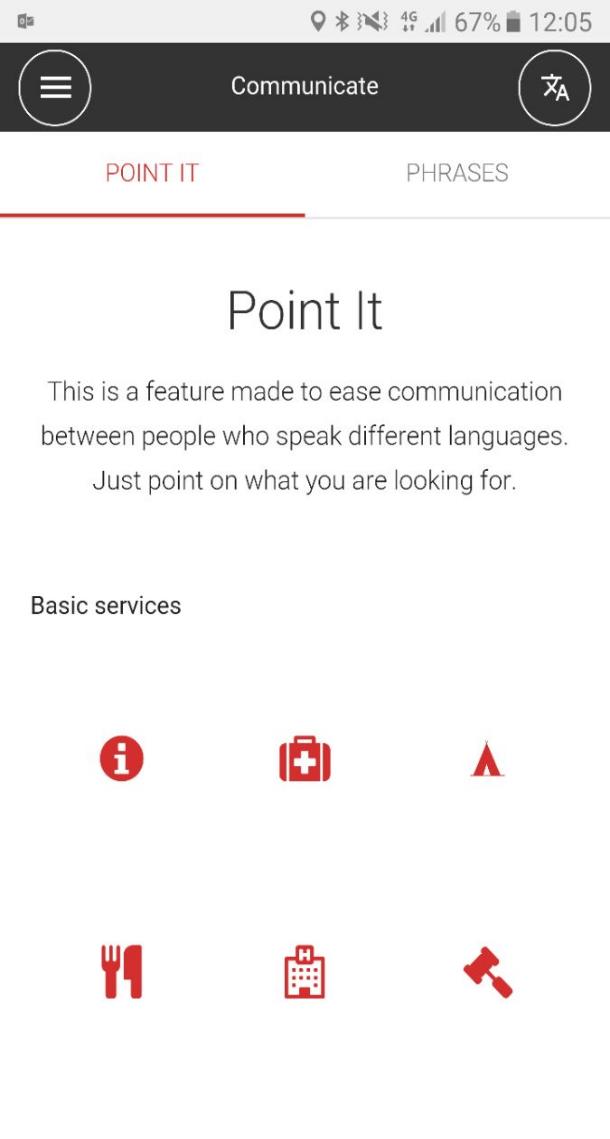 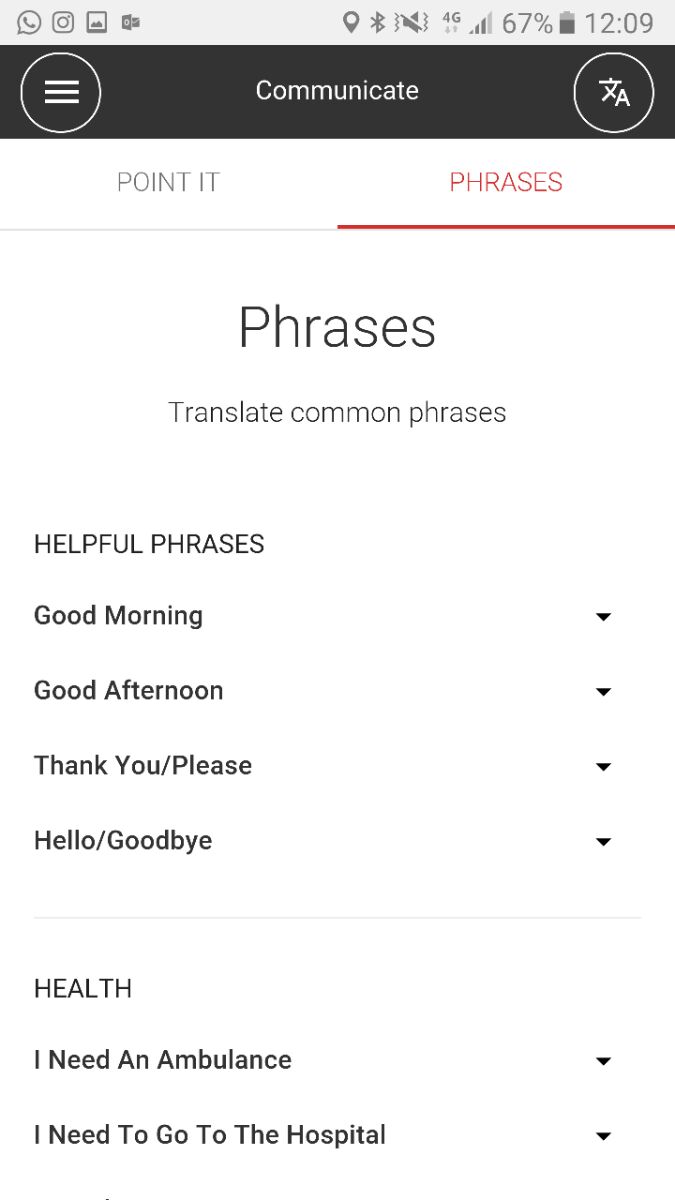 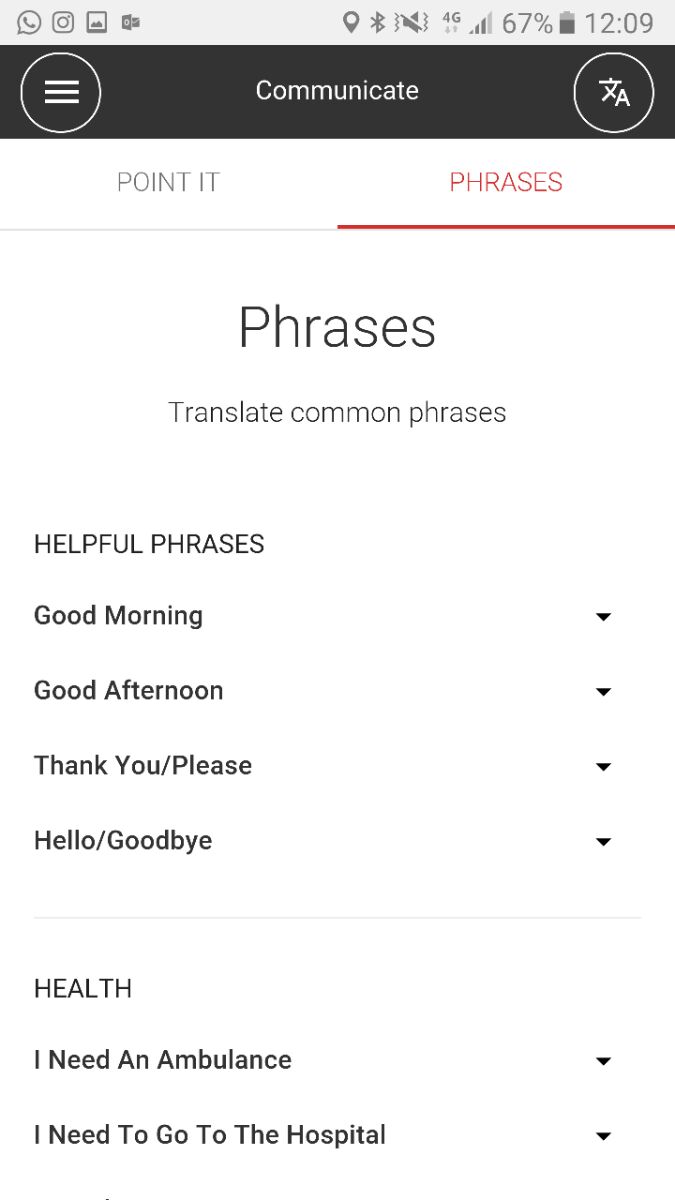 Helps people communicate in a foreign language
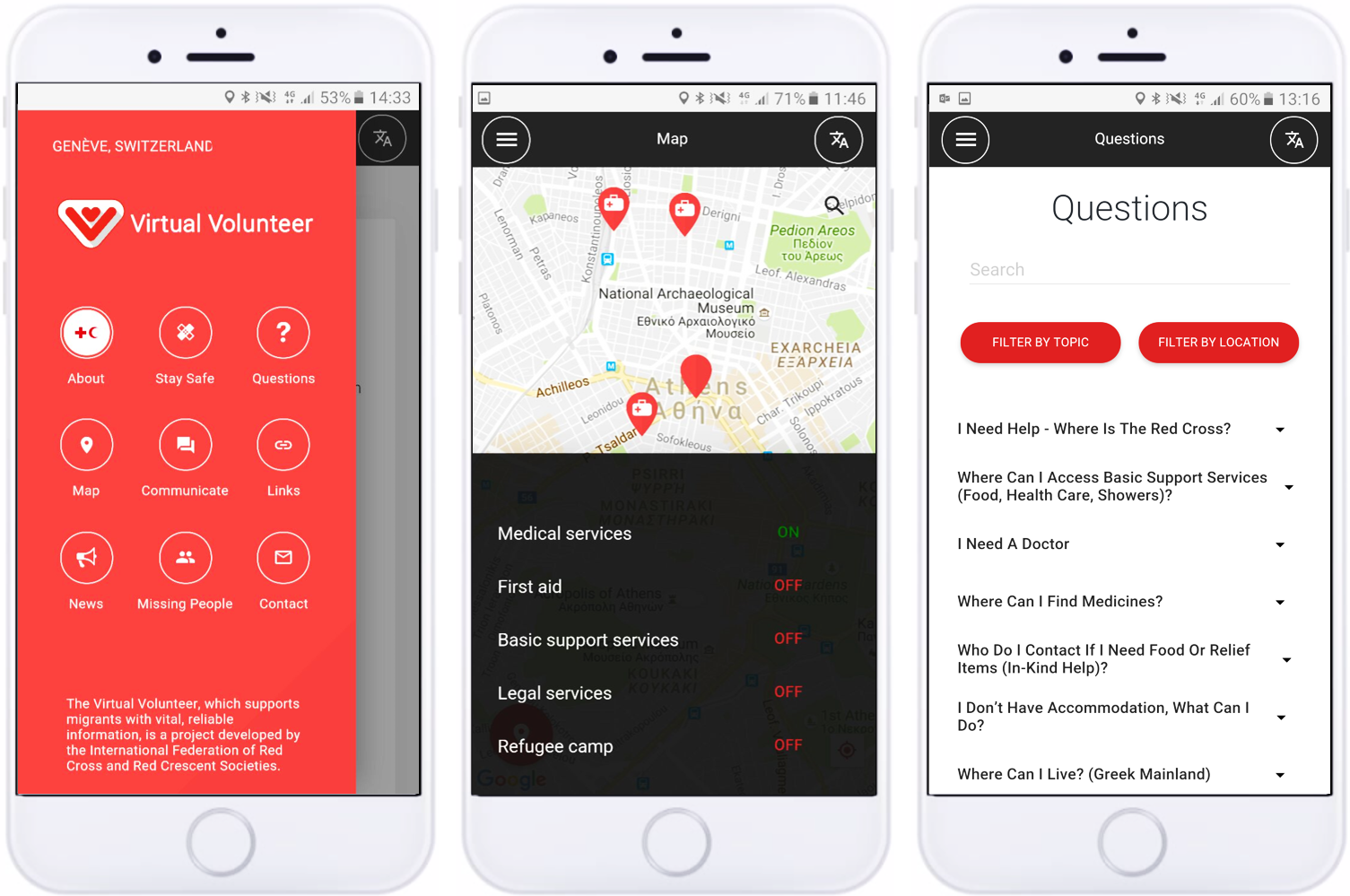 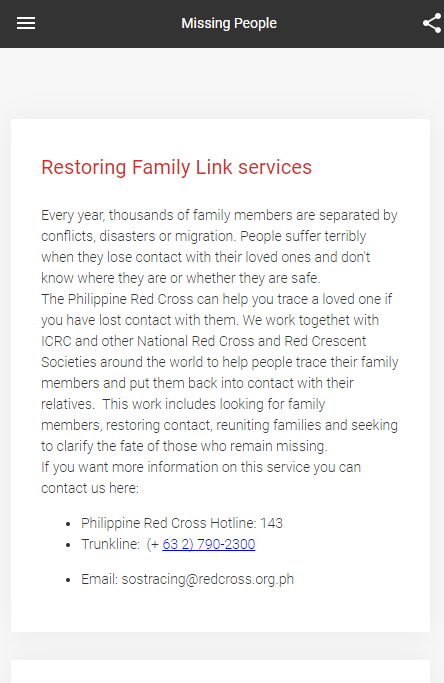 Helps people find family members they may have lost touch with
Virtual Volunteer Highlights
VV was launched here in the Philippines in 2017: this is the first outside Europe.

To date a total of 8,750 users, 12,223 sessions, 63,439 views were recorded.

Majority of the users are ages 25-34.

Most of the views are coming from Quezon City, Batangas, Rizal Province, Cebu, and Davao.

There are also recorded views coming from the Middle East, Malaysia, Dubai, and other neighboring Asian countries.

PRC VV team continuously promotes the app through partnering with airports, seaports, government institutions, and through various organizational events.
Virtual volunteer
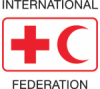 www.virtualvolunteer.org
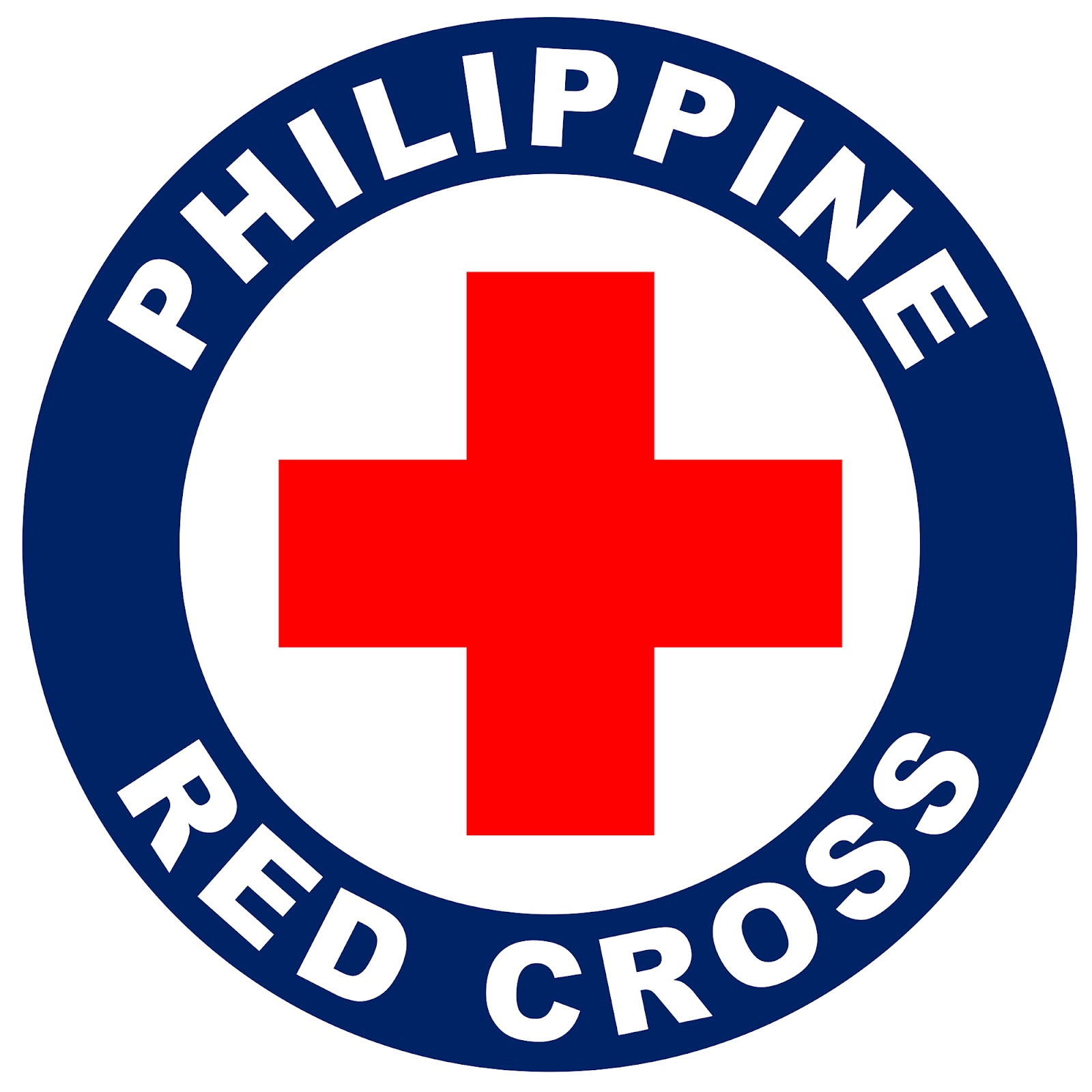